Opportunity Zone “OZ” Incentives
The OZ Incentives
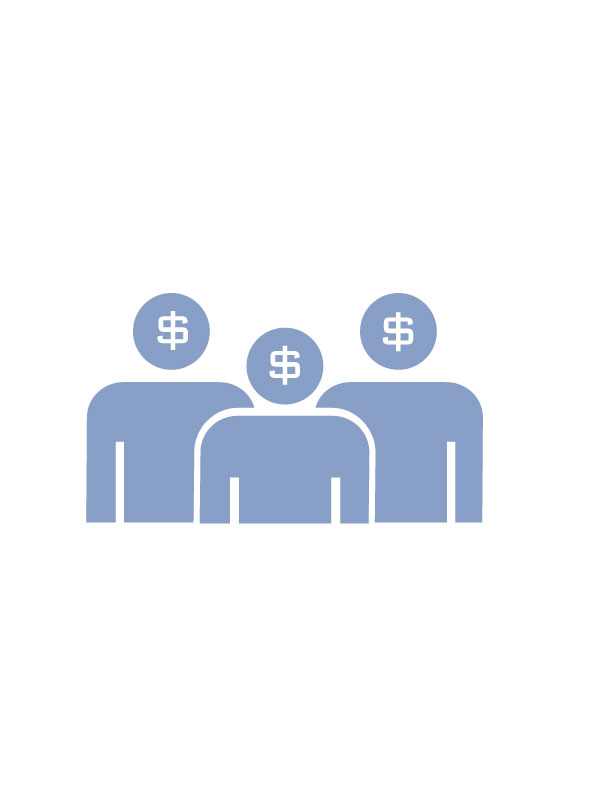 Investors with eligible
capital gains
Temporary
DEFERRAL
Through 12/31/26
Or earlier “Inclusion Event”
Qualified Opportunity 
Fund (“QOF”)
Investment
Permanent
TAX REDUCTION
Up to 15%
Permanent
TAX AVOIDANCE
For QOF interests held for 10+ years
The OZ Incentives
The Deferral Election
Permits taxpayer to defer recognition of deferred gain on sale or exchange of property to unrelated person 
Generally, taxpayers must invest deferred gain in a QOF within 180 days following sale or exchange
Partners in a partnership have 180 days after the end of the partnership’s taxable year to make deferral election, provided partnership does not make deferral election 
Certain gains (e.g., 1231 gains) have different 180-day start times
Election Mechanics – Form 8949
Filed with tax return for the year of deferral
The OZ Incentives
Amount Recognized
No later than December 31, 2026, Taxpayer recognizes:
The lesser of:
The deferred gain, or
The FMV of its QOF Investment, over
The Taxpayer’s Basis in the QOF investment 
If the value of the QOF investment depreciates – 
Taxpayer should obtain valuation as of 12/31/26
Deferral period ends before 12/31/26 if:
Sale or exchange of QOF interest, or
Other “inclusion event”
The OZ Incentives
Permanent Tax Avoidance
Gain Exclusion Election
If QOF investment is held at least 10 years prior to December 31, 2047, and
Taxpayer makes a valid election…
Basis of QOF investment is increased to its FMV as of the date it is sold or exchanged
If QOF sells opportunity zone property (“OZ Property”), investor in QOF may elect to exclude capital gain allocated to it provided that QOF investment held at least 10 years 
Election mechanics
Requires further guidance
The Window of Opportunity
Basis of
Investment increased by
deferred gain or FMV
(lesser of)
Basis of
Investment
= $0
Basis of
Investment
= FMV
Ten-Year Holding Period = Appreciation Exclusion
Seven-Year Holding Period = 15% Basis Increase
December 31, 2047
***Last Day for 
Basis Step-Up 
to FMV
Five-Year Holding Period = 10% Basis Increase
Optimal Investment Window
December
31, 2026**
** Recognition of deferred gain or FMV
(taking into account basis adjustments)
10+
Now
December 
31, 2019
December
31, 2021
The OZ Incentives
Operative Through Basis Adjustments
Eligible investments in QOFs 
Initial tax basis = $0
Preserves investor’s unrecognized capital gain 
Holding period basis increases:
At least 5 years prior to 12/31/26 = 10%
At least 7 years prior to 12/31/26 = 15% 
FMV basis increase:
Basis = FMV on date of sale/exchange of QOF investment 
Must hold investment for at least 10 years 
Must sell or exchange investment on or before 12/31/47
Example – The OZ Incentives
December 31, 2026
End of Deferral
July 25, 2024
5-Year Hold
July 25, 2026
7-Year Hold
July 25, 2019
QOF Investment
July 25, 2029
10-Year Hold
Basis - $150,000
FMV - $5,000,000
Basis - $5,000,000
* No additional tax due; effective tax rate of 3.4%
FMV - $1,000,000
Basis - $0
Basis - $100,000
Basis - $1,000,000
* Tax payment of $170,000
on $850,000 of gain
* Example assumes a 20% tax rate
Questions and Contact
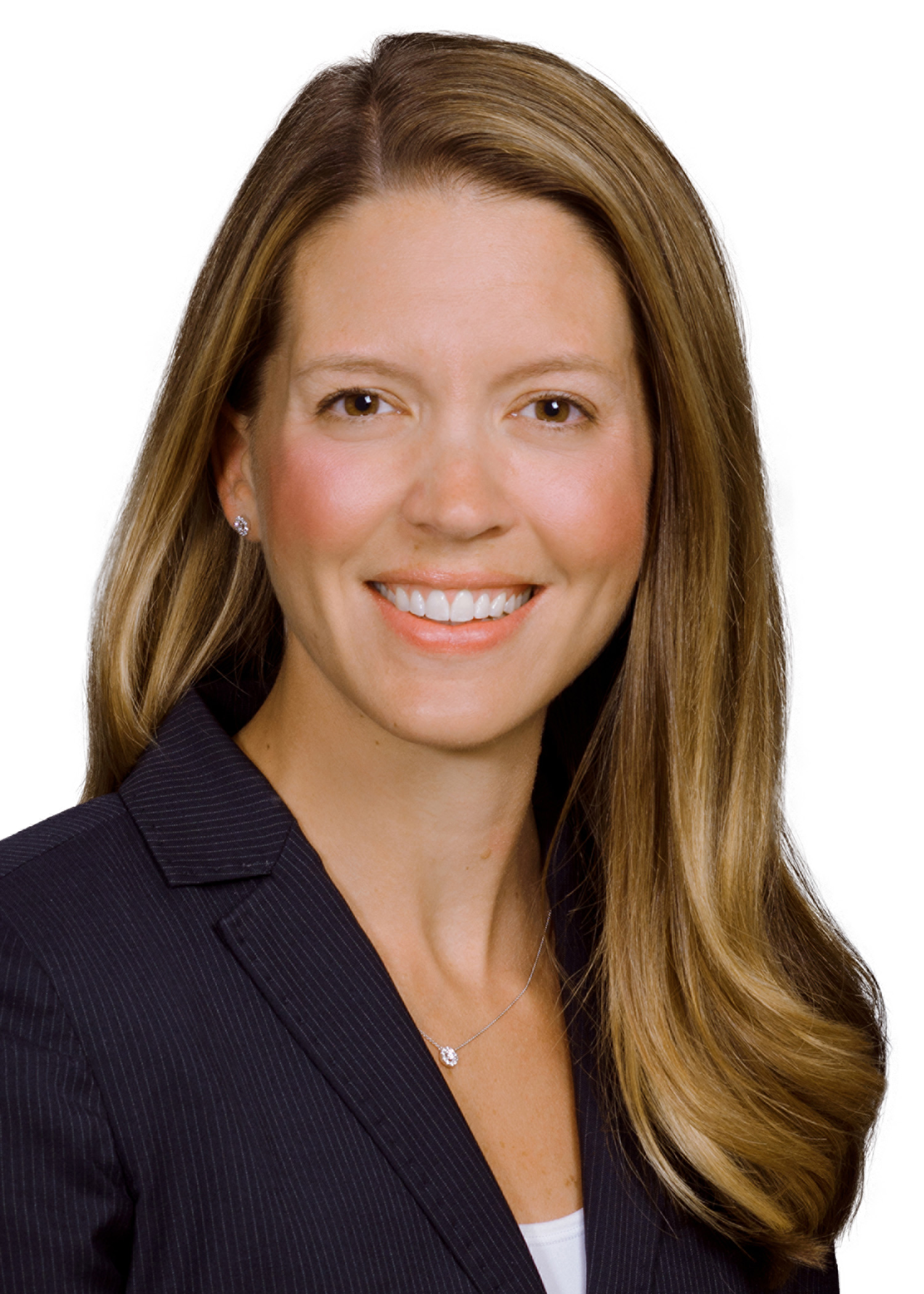 Jenny Connors
804.420.6582
jconnors@williamsmullen.com
https://www.williamsmullen.com/practice/qualified-opportunity-zones